StrukturdataRAPPORT FRÅN RIKSSTROKE 2022
Sammanställning och jämförelse av strokevårdens struktur i Sverige åren 2013, 2015, 2016, 2018 och 2022
Per Wester, strokeläkare och professor Umeå o Danderyd
Signild Åsberg, strokeläkare och docent, Uppsala
Studiens genomförande, metoder och enkäter
I oktober 2022 skickades enkäter ut till samtliga 72 sjukhus i Sverige som tar emot patienter med akut stroke. 
Samtliga sjukhus!  besvarade enkäten. 
Enkäten besvarades av olika typer av strokeansvariga vid de olika sjukhusen, och riktigheten av inlämnade data från individuella sjukhus har intygats av verksamhetschef.
TACK till alla som bidragit!
Per Wester
Strokeenhetens organisation och innehåll
Andel sjukhus som helt, delvis eller ej uppfyller de nationella riktlinjernas kriterier för strokeenhet
Per Wester
Strokeenhetens organisation och innehåll
Vad stämmer för strokeenheten (eller stroke-verksamheten om strokeenhet saknas) vid ert sjukhus?
Ska detta betraktas som 
ett krav för att kallas strokeenhet?

Finnas med som årlig fråga vidRiksstrokes årsrapport?
Ligga till grund för bästa strokeenhet?
*= ingår i definition av Strokeenhet enligt Nationella riktlinjer för strokesjukvård 2020 – Stöd för styrning och ledning, Socialstyrelsen 2020
Per Wester
Strokeenhetens organisation och innehåll
Andel sjukhus som har minst en strokekoordinator på strokeenheten,
Per Wester
Strokeenhetens organisation och innehåll
Antal vårdplatser totalt i Sverige för akut stroke år 2013-2022
25% minskning senaste 10 åren

Minskar möjlighet till direkt-
inläggning på strokeenhet
Per Wester
Vid ert sjukhus, vilka professioner ingår i Strokeenhetens multidisciplinära team?
Strokeenhetens organisation och innehåll
God uppsättning av kompetenser
Per Wester
Förändring av läkares specialistkompetens , 2010-2022
Strokeenhetens organisation och innehåll
Per Wester
Strokeenhetens organisation och innehåll
Andel (%) med strokekompetens bland olika professioner år 2018 och 2022
Per Wester
Akuta insatser och behandling
Har ert sjukhus tillgång till följande undersökningsmetoder (inklusive tolkning av bilder)?
Per Wester
Reperfusionsbehandling
Akuta insatser och behandling
# Frågan ingick ej vid detta tillfälle
Per Wester
Rehabilitering i tidig och sen fas
Vid utskrivning, vilka rehabiliteringsalternativ finns i öppenvård
Målnivå ESD strokeenhetRiksstroke: 
Hög 25%
Måttlig 15%
Per Wester
Information och uppföljning
Vid ert sjukhus, till vem, var och när sker strukturerad uppföljning efter TIA/stroke?
Uppföljning till multidisciplinärt 
team fortfarande sällsynt
Per Wester
Information och uppföljning
Vid strukturerad uppföljning efter stroke, använder ni poststroke checklista?
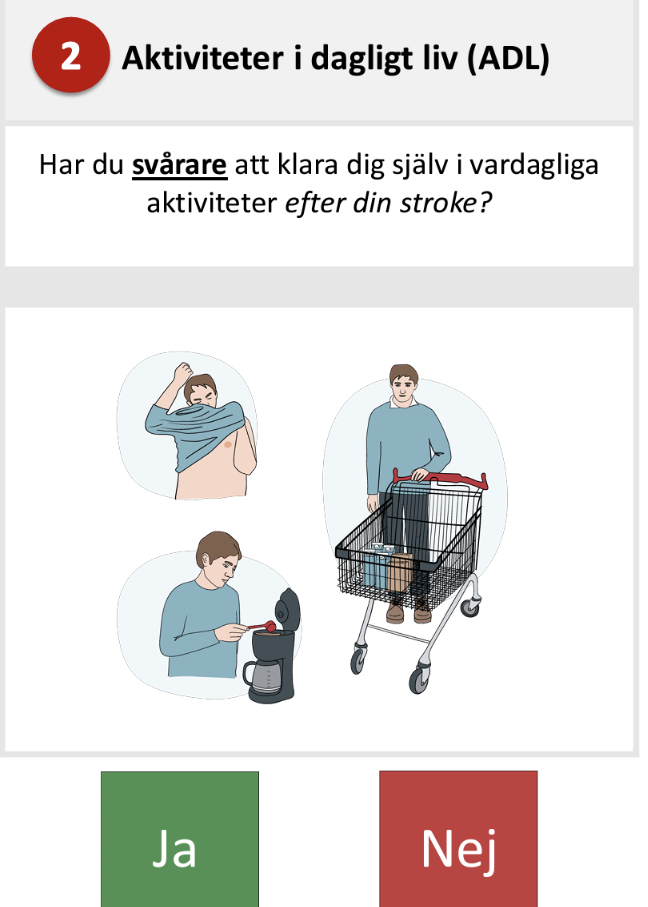 # Frågans utformning annorlunda formulerad vid detta tillfälle
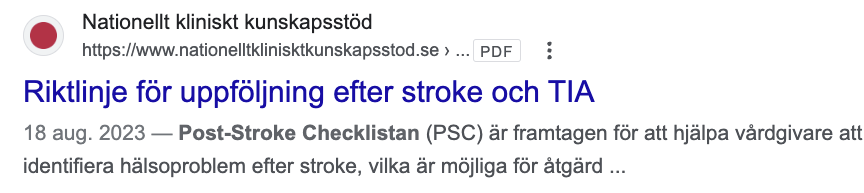 Per Wester
Information och uppföljning
Vid strukturerad uppföljning efter stroke med eller utan poststroke-checklista, vilka av områden nedan bedöms?
Per Wester
Kvalitetsarbete
Genomförs/pågår kontinuerlig och systematiskt kvalitets-förbättringsarbete vid er enhet?
Per Wester
STRUKTURDATA-rapport från Riksstroke
Sammanfattning
Uppfyllelse av nyckel-kriterier för att kunna utgöra en strokeenhet? 
Drygt var tredje (35 %) sjukhus bedömde att de inte fullt uppfyllde kraven på att benämnas strokeenhet
Minskning (96 till 85 %) av sjukhus med identifierbar enhet som bara eller övervägande tar hand om strokepatienter

Vårdplatser för stroke
25% minskning i vårdplatser för strokepatienter senaste 10 åren
Försvårar direktinläggning på strokeenhet
Per Wester
STRUKTURDATA-rapport från Riksstroke
Sammanfattning
Gynnsam utveckling av förutsättningar för akut reperfusionsbehandling

Stora skillnader i rehabilitering
Klar ökning i andel strokeenheter med ESD (”early supported discharge”) knuten till strokeenheten

Uppföljning 
sker fortfarande oftast enskilt till sjuksköterska eller läkare 
till multidisciplinära team är fortsatt sällsynta och behöver etableras 
Poststroke checklista används väldigt ofta
Tack!